STUDY ON USAGE OF CONTRACEPTIVES AMONG ELIGIBLE COUPLES IN PANCHKULA, (HARYANA)
Guided by-
Dr. Preetha G.S.

Prepared by-
Dr. Garima Bharti
PG/13/020
BACKGROUND
India to become word’s most populous nation around 2028 : UN  (JUNE 2013)

India is the first nation in the world to initiate its family planning program in 1951.

 Period of Stagnant Population (1901-1921) High death and birth rates, low growth rate.
 Period of Steady Growth (1921-1951) decline in death rate  and continued high birth rate
 Period of Rapid High Growth (1951-1981) rapid decline in birth rate and continued death rate
 Period of High Growth with Definite Signs of Slowing Down (1981-2011)
  (Low death and birth rates, low growth rate.)
The National Population Policy (NPP) adopted by the Government of India in 2000 states that ‘the long-term objective is to achieve a stable population by 2045;

National Population Policy, 2000 aimed to achieve a replacement level TFR of 2.1 by year 2010

The TFR of India as per NFHS III data is 2.68, while the TFR of the rural areas is 3.0 and that of the urban areas is 2.1.

The TFR of Haryana as per NFHS III data is 2.69, while the TFR of the rural areas is 2.9 and that of the urban areas is 2.1
Status of fertility indicators- haryana – NFHS III
High Focus States for FP
Except Gujarat, rest of the high focus states has shown a decline of 0.1 point; Haryana has shown a decline of 0.2 points.
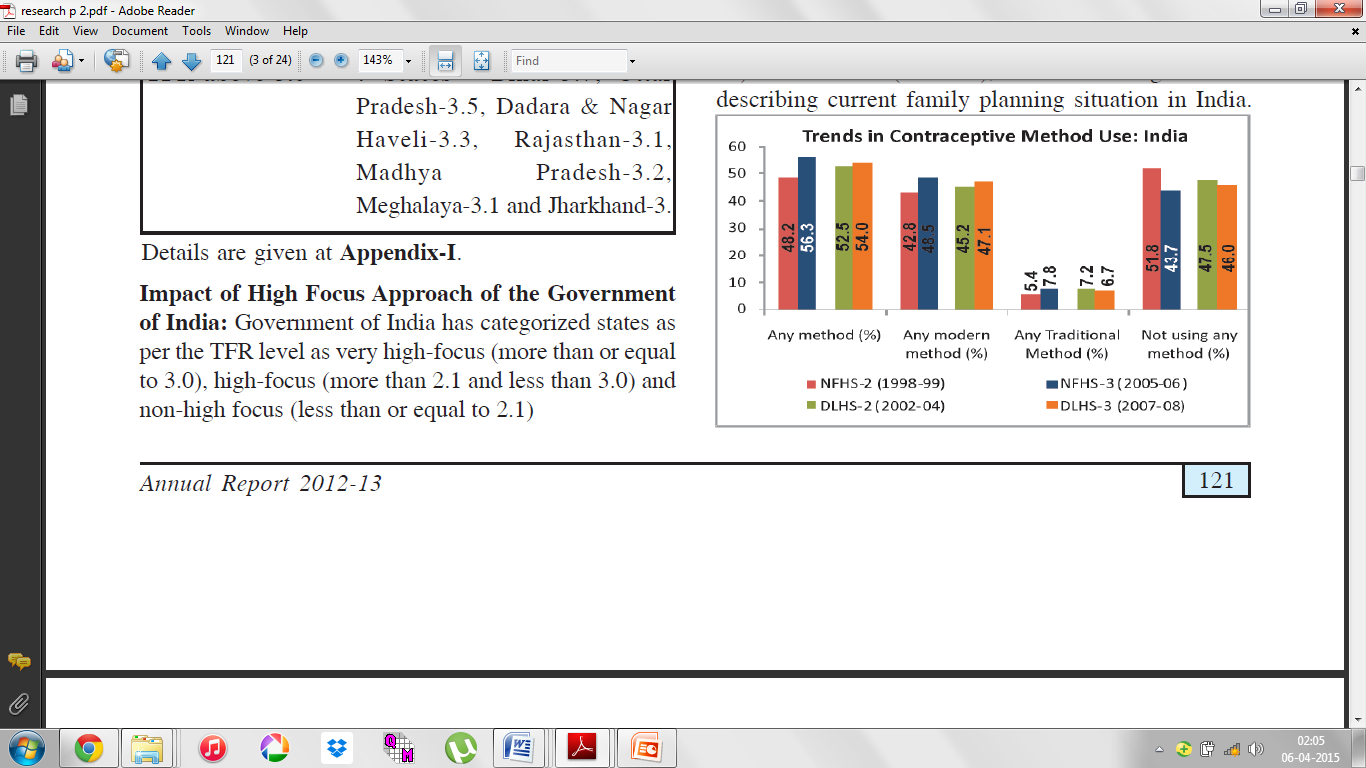 objectives
Main objectives of the study are-

To determine the usage of contraception  and determinants of contraception among the women of age group 15-49 years residing in Panchkula District of Haryana state.

To determine the factors associated with contraception usage.

To determine the reasons for using contraception
Methodology
Study Area: study has done in  district Panchkula (HARYANA)

Study Design: Descriptive, Cross-sectional study

Sampling Technique: Stratified purposive random sampling

Sample size: 75 currently married women between 
    15-49 years of age
 
Respondent: Currently Married women of reproductive age (15-49 years)

Study Tools and Technique: 
Quantitative data  was collected    
Quantitative data collection using semi-structured in-depth interview schedule.
Data Analysis: 
Data was collected and entered into Excel spreadsheets
Analysis using SPSS 17.0 – Frequency tables, Cross Tabulations,
Study findings
Profile of respondents
Contraceptive prevalence was about  53.33%.
Modern permanent method-9%
Modern spacing method-37.33%
Of the various methods, sterilization (9%), followed by condoms (18.33%), oral pills (11%). Cu-T was used by only 8% women in the study group. The use of traditional or natural method was 7%.
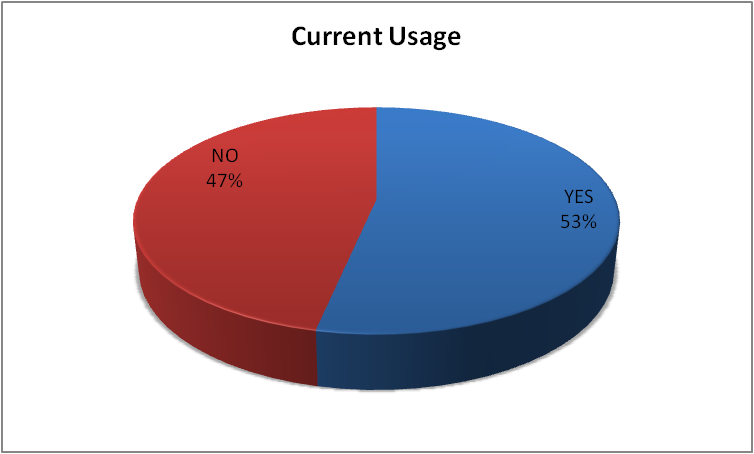 Reason for contraceptive usage
Restrict family size
Birth spacing
Easy to use
Reason for  never using  of  contraceptives
side effects
Not aware regarding contraceptive methods
Husband using contraceptives
Factors which affected the contraceptive use 
 Educational qualification
Age
Age at marriage
Delivery place
Switching of contraceptive method (12%)
Most common switching methods are male condoms and female sterilization

Common  reasons of side effects
Abdominal pain 
Vaginal discharge
Irregular menses
Bleeding
Findings
The majority of the women were aware about the contraceptives  (75, 86.67%)

The current usage of family planning methods among 75 married women are 53.33%.

Majority of the women were aware about Sterilization, Condom, Oral pills, Copper-T. Out of which oral contraceptive was widely used followed by Copper-T and condoms.

Determinants of contraceptives are-
Education level
Age
Place at delivery
Age at marriage
discussion
In the current study about 87 percent respondents were aware about contraceptive methods, which are almost similar to the general awareness of contraception is almost universal (98% among women and 98.6% among men: NFHS-3).

Current use of different methods of family planning among currently married women is 56.3% ( NFHS-3) which is almost equal to the current study findings (53.33%)


The study done by Dr. Rakesh et al reason for never sing contraceptives are side effects (4.3%) and not aware regarding contraceptives(1.3%) which is similar to the current study which is 3% for both reasons.
Internet (40%), Television/ radio (34%) and Friends (29%) government doctors (24%)were the most common source  of knowledge about family planning methods.

 And other sources are like NGO/field workers (1.33%) and private doctors(5.33%) were uncommon sources of knowledge about family planning.

Among men the most common method is condoms (40%) and very less percentage men having permanent method (1%).
conclusion
Women’s level of education, their age at marriage, age at first birth and the number children were the major factors that affected the preference of contraception.

Special need to focus on permanent sterilization specially towards male sterilization.

Strengthen to Various Schemes under Family Welfare Programme like-
Copper-T375
Post Partum Sterilisation (PPS) and PPIUCD
Home Delivery of Contraceptives (Condoms/OCPs, ECPs) by ASHA at the door step of the beneficiaries.
SUGGESTIONS
Contraceptive education to be given to mothers with less education or especially in rural areas. ( according to NFHS 3 The contraceptive prevalence rate is 11 percentage points higher in urban areas than in rural areas.)

Male sterilization should be encouraged. Couples should be educated about male sterilization.

Use of Cu-t should be encouraged and any myths about it to be cleared.

State has launched home delivery of contraceptives (HDC Scheme) need to educated regarding this to the population.
Home Delivery of Contraceptives (Condoms/OCPs, ECPs) by ASHA at the door step of the beneficiaries
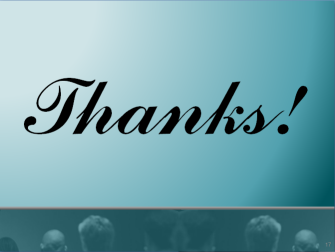